Abschluss der Tagung der





vom 17. – 19.April 2023
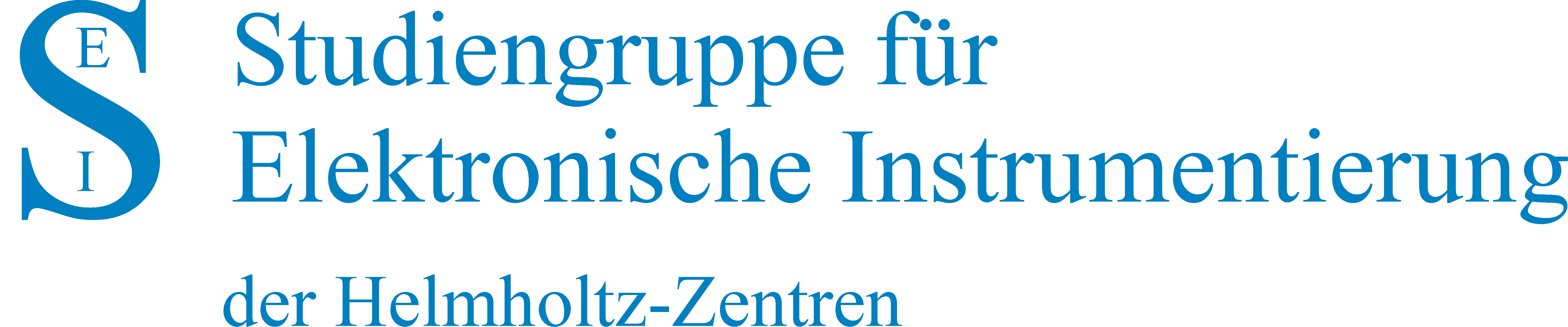 Peter Göttlicher
19. April 2023
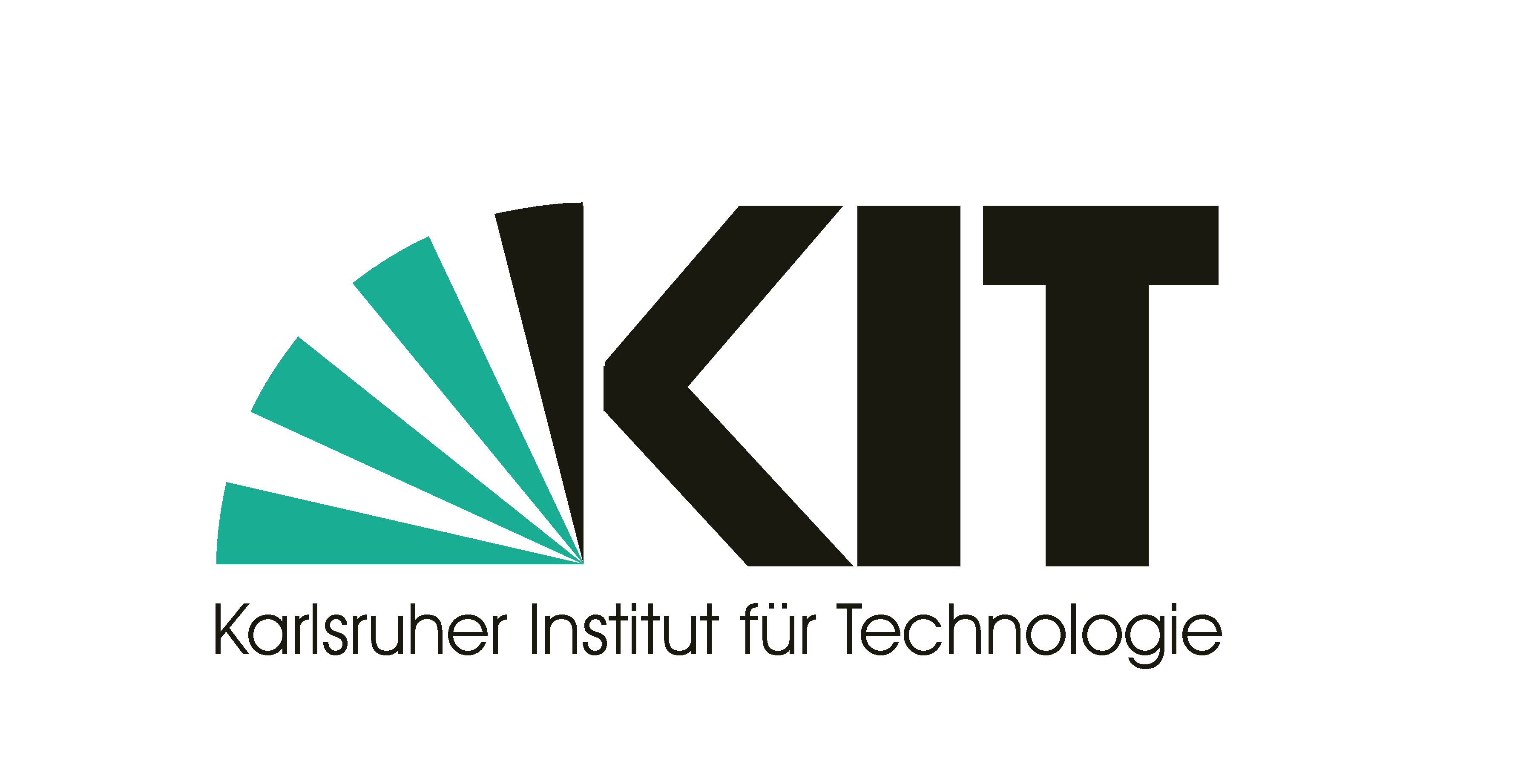 Ablauf
Im Hybrid Format 
	Host Labor: 
	KIT – Karlsruhe
	   (IPE)


Ca. 	2/3 der Teilnehmer waren vor Ort	
		1/3 waren Remote zugeschalten

Vorträge in beiden Modi
Intensiver Austasuceh war nur vor Ort.
In den Pause kaum Nutzen der ZOOM-Räume
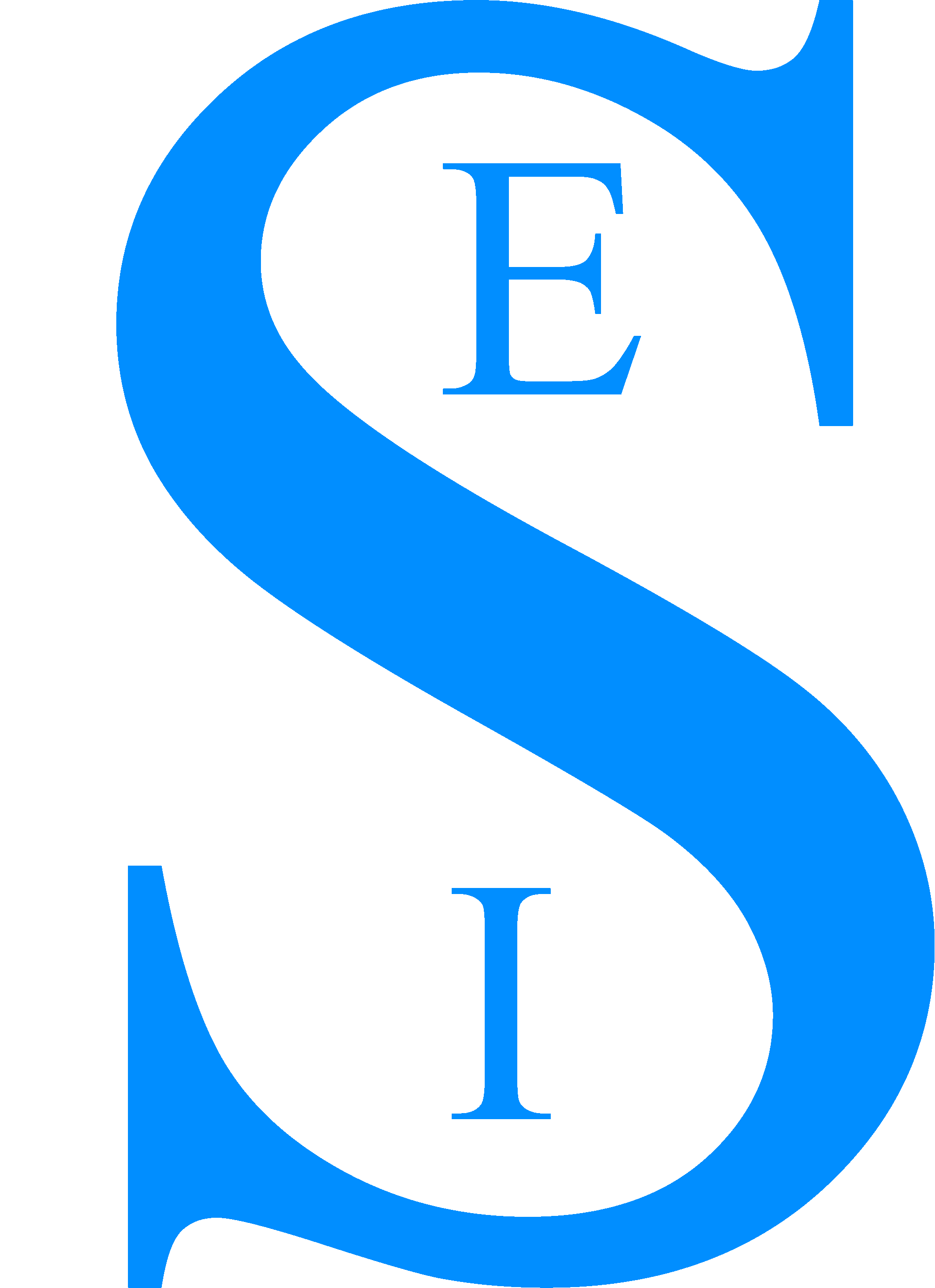 Peter Göttlicher, DESY , Abschluss 19.April 2023
Vorträge
Breites Spektrum







Immer um die 40 Teilnehmenden
Von Sensoren bis Datenaufbereitung
Analog/RF, Slow-Control bis high-Speed

Lange Diskussion zu Open-Access
	Öffentlichstellung aber Lizenzen 
		oder Rechte anderer
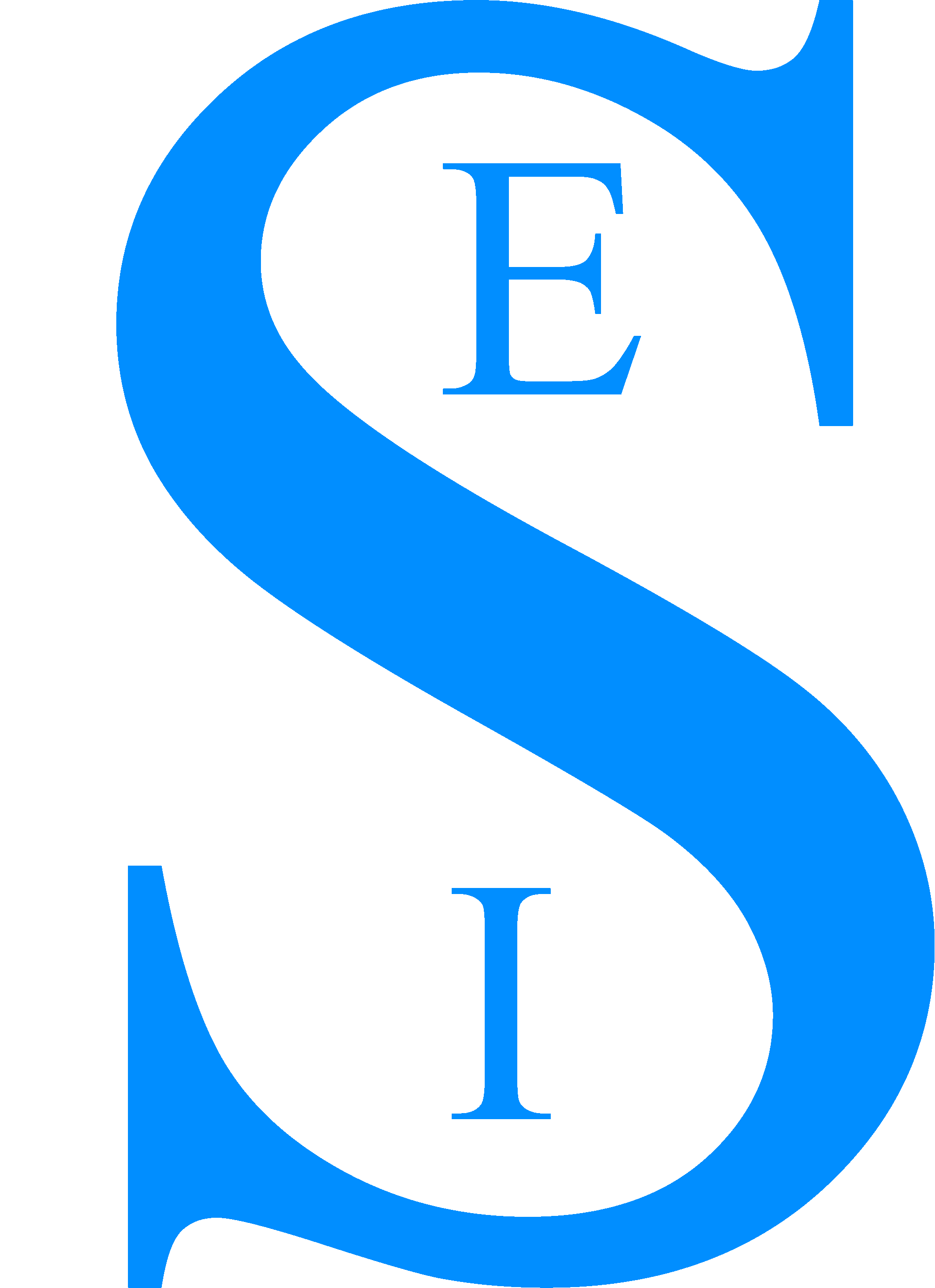 Peter Göttlicher, DESY , Abschluss 19.April 2023
Danach
Proceedings:
	Die, die so veröffentlich haben wollen, wie gehalten
		bitte den Vortrag auf die INDICO-Seite laden
		oder mir per E-Mail schicken
	Die, die die Folien überarbeiten wollen, das gleiche
	Die die Proceedings schreiben, bitte diese mir senden.

	Von denen, die noch keine Entscheidung bei der Anmeldung getroffen haben,
	bitte mir diese per E-Mail schicken

	Peter.Goettlicher@desy.de , bitte mit Stichwort SEI im Betreff.

Bitte bis Anfang Juni, dann versuche ich es vor der Sommerpause

…..   Auch die letzten Jahre werde ich nachholen.
Peter Göttlicher, DESY , Abschluss 19.April 2023
Arbeitstreffen,für die die noch bleiben
Matthias Balzer in der Eröffnung
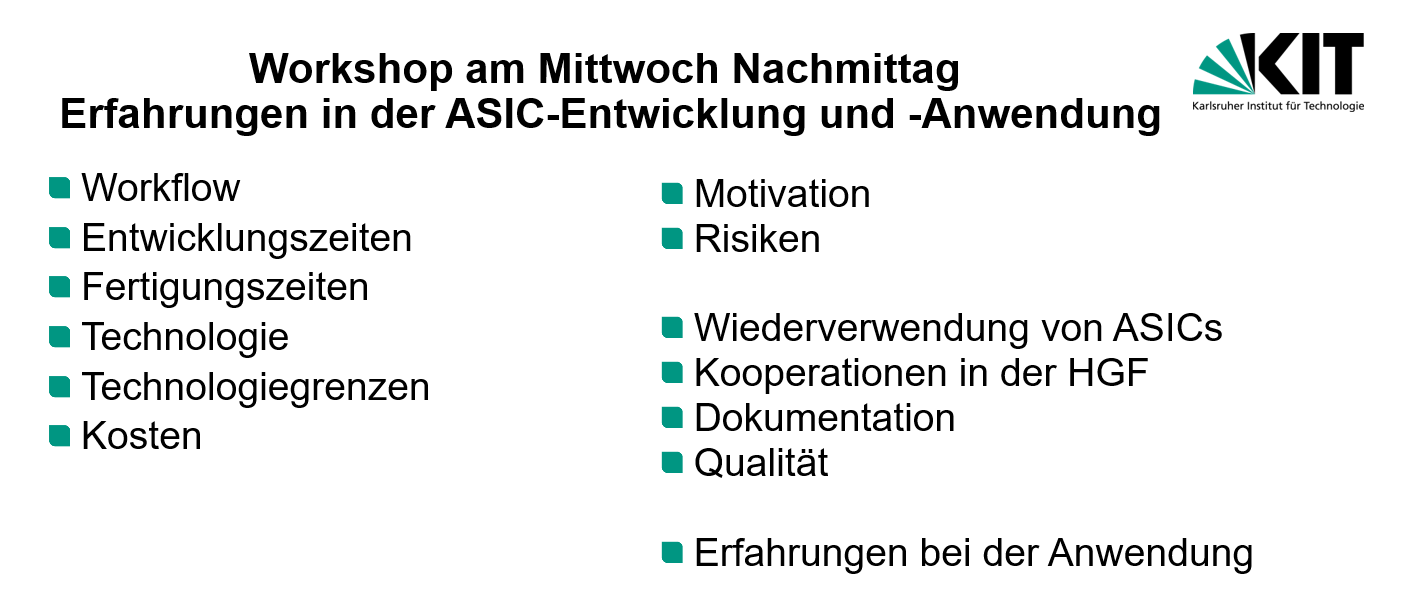 Hier soll sich sehr offen 
über die Aktivitäten, Möglichkeiten, Schwächen ausgetauscht werden.
Deshalgb keine Proceedings. Es wird nur eine Zusammenfassung erstellt.
Peter Göttlicher, DESY , Abschluss 19.April 2023
Danke
Danke an die lokale Organisation
Hörsaal
Remote-Zugang
Technik
Exkursion
Pausen

Matthias Balzer
Saskia Pulch
Christiane Buchwald-Kayser
Andreas Ebersoldt
Daniel Kompalla
Peter Göttlicher, DESY , Abschluss 19.April 2023
Auf Wiedersehen
Ich hoffe auf ein Wiedersehen in 2024




…..  Mein letztes Treffen wird spätestens 2027 sein
        …….   Dann muss ein anderer weitermachen.
Peter Göttlicher, DESY , Abschluss 19.April 2023